PSAT Night
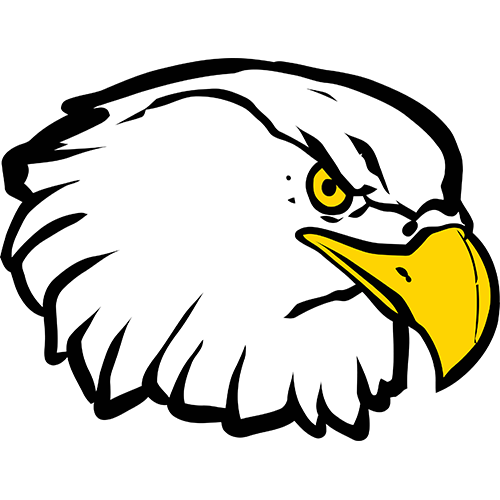 PSAT
UNDERSTANDING
SCORES AND REPORTS
Benefits ofTaking thePSATTM
Get a baseline of your college readiness.
Prepare for the PSAT/NMSQT® and SAT®.
Get free, personalized, and focused practice throughKhan Academy®. 
Start getting ready for college with college and career planning tools.
See which AP® courses for which you might be ready.
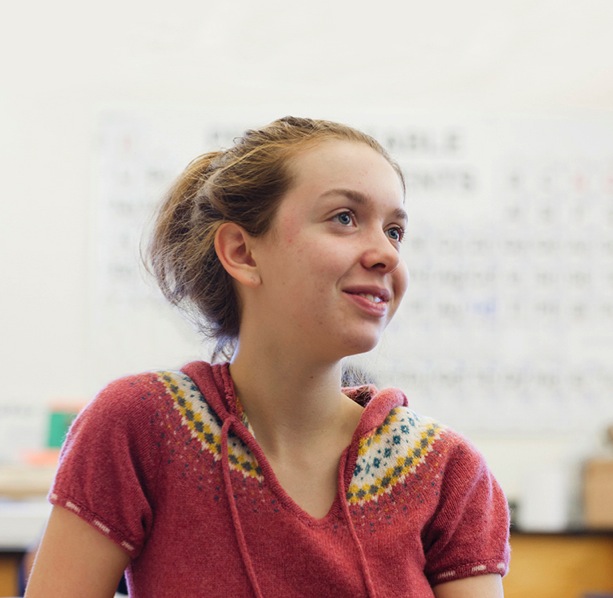 3
[Speaker Notes: The PSAT 8/9 is a preview of the content on the SAT and the PSAT/NMSQT, and can help them practice for both assessments. PSAT 8/9 scores, and all scores in the SAT Suite of Assessments, are accessible from the student’s online College Board account. In addition, the PSAT 8/9 offers other benefits. 
1. If students link their College Board account with their Khan Academy® account, Khan Academy will use the PSAT 8/9 scores to design a practice plan and practice questions tailored to each student’s strengths and areas for improvement. This program is completely free, and practice test questions on Khan Academy are created with College Board approval, so this is the best SAT practice available. 
2. The student’s online score report links to valuable tools for college and career planning. Students can use BigFuture™ and Roadmap to Careers to investigate their academic interests, colleges, and career options (more about BigFuture and Roadmap to Careers at the end of the lesson, slides 30-31). 
3. PSAT 8/9 scores are indicators of ability to succeed in Advanced Placement® courses (for ninth-grade students). Students can find the AP® courses in which they are likely to succeed in the online reporting system (more information about the online reporting portal begins on slide 8). 
4. If students opt in to Student Search Service® , they will begin to receive information about admission and financial aid from colleges that also participate in the program.]
PSAT/NMSQT Scores
320-1520




160 to 760



8 to 38 range
8 to 38 range




1 to 15 range
PSAT 8/9 Scores
240-1440



120 to 720



8 to 36 range
8 to 36 range




6 Sub scores for 8/9

1 to 15 range
PSAT/NMSQT Score Report
CCR Benchmarks
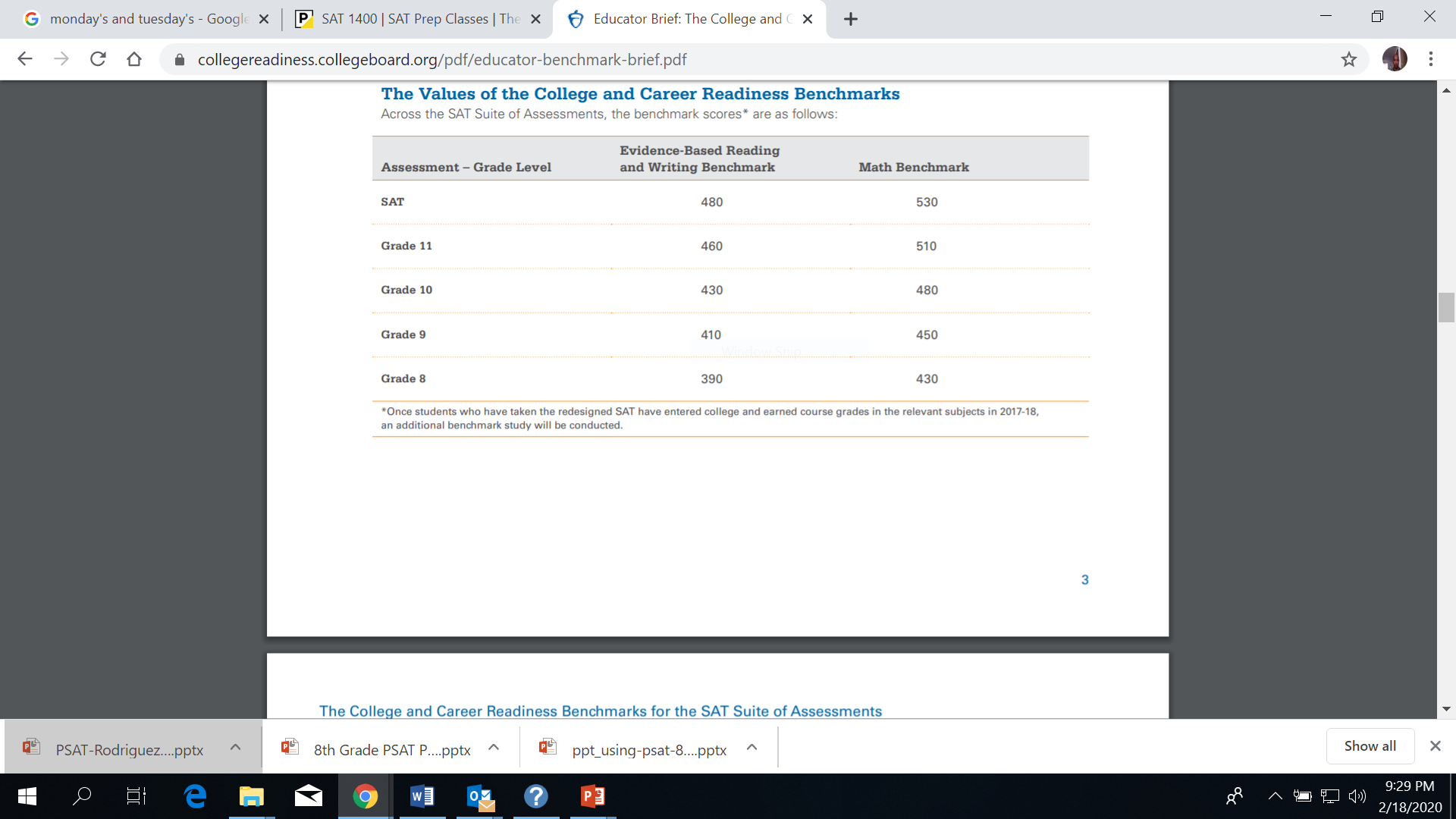 Good PSAT SCORES
Understanding My Paper Score Report
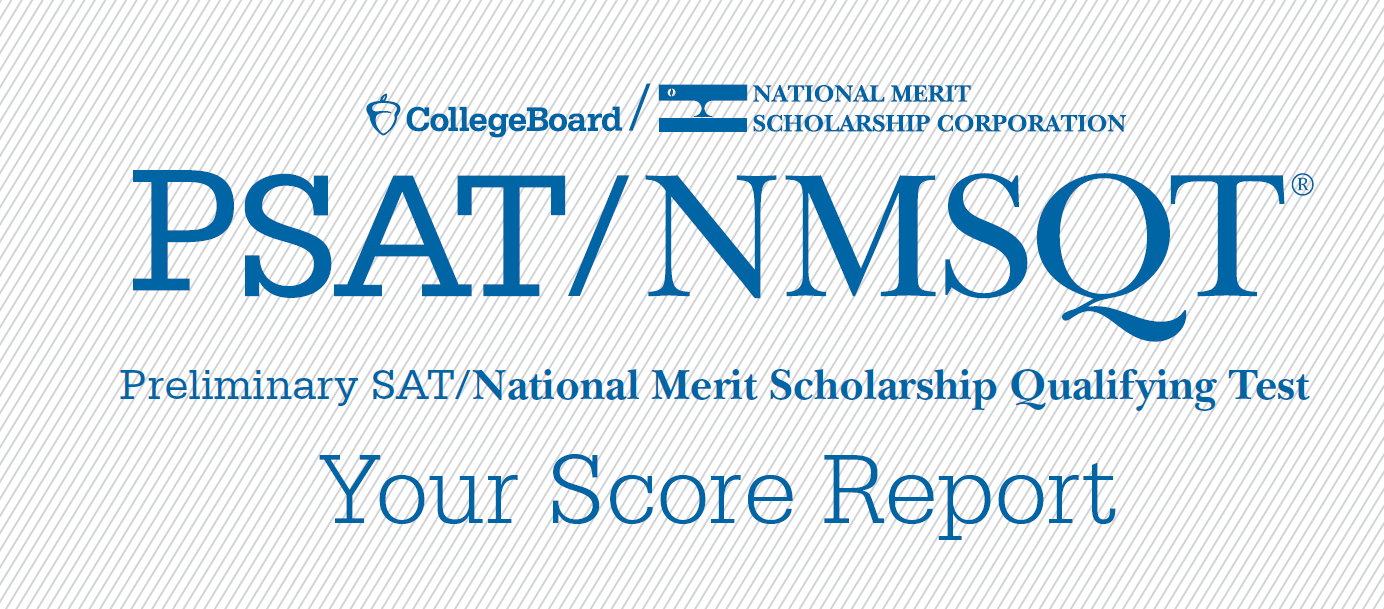 9
What Are My Scores?
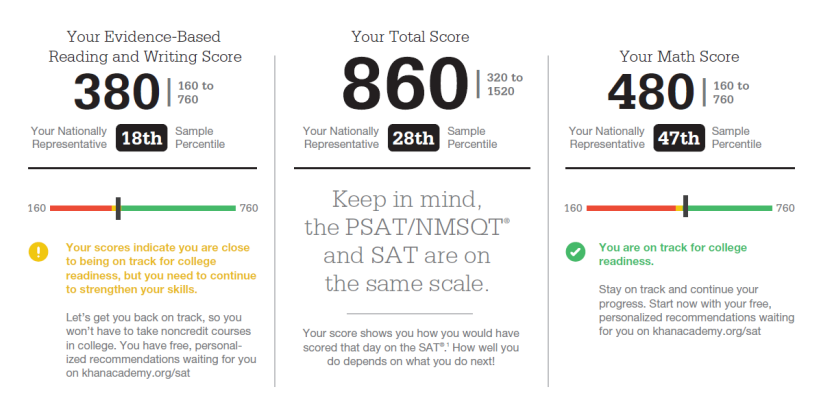 10
What Are My Scores? (cont.)
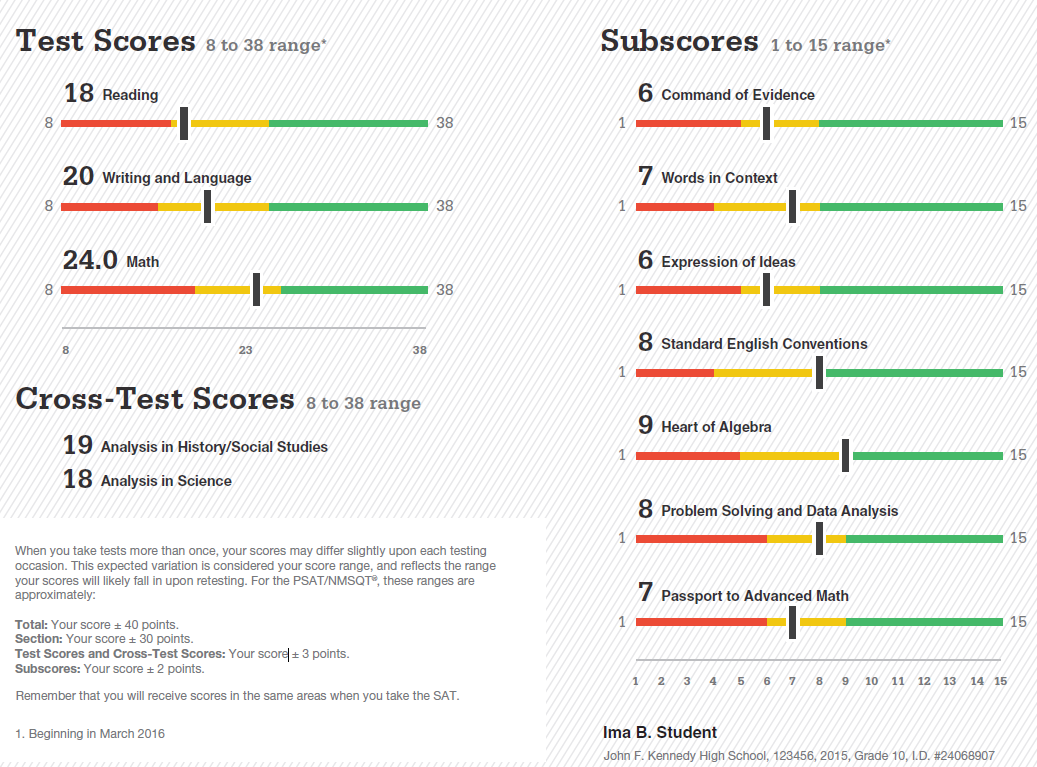 11
What Are My Score Percentiles?
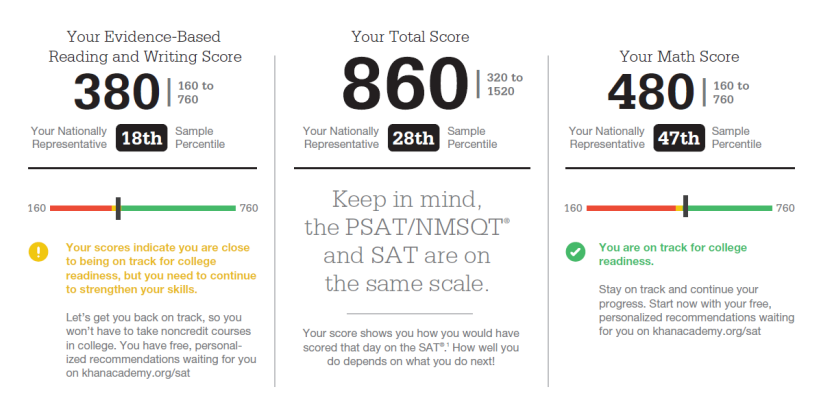 12
What Are My Score Ranges?
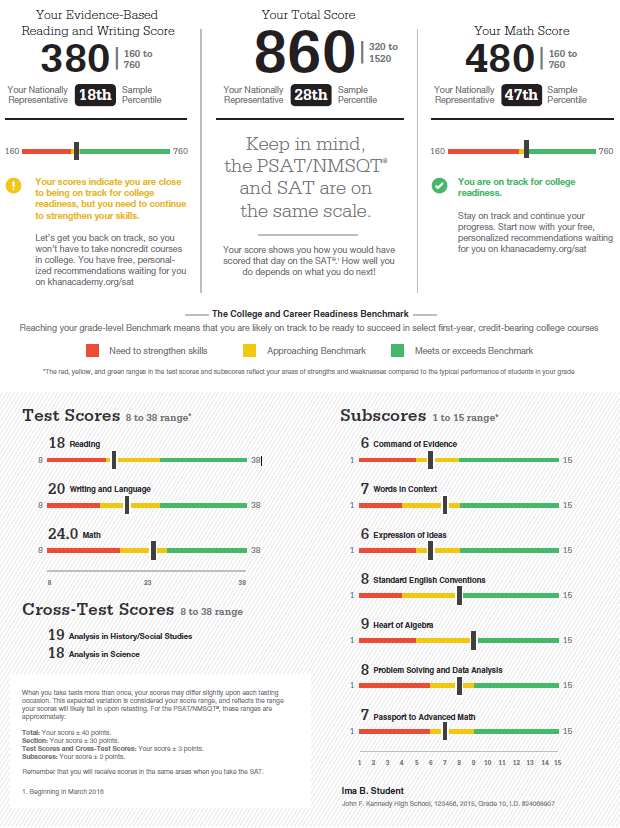 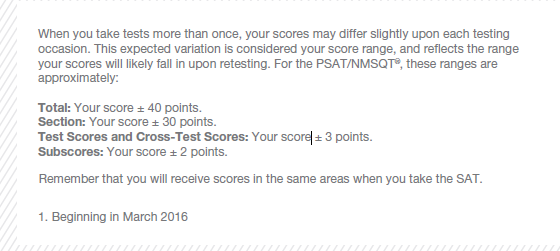 13
Student Reports - Login
Online scores will be available before paper reports

Access code needed only if name, address, DOB on account do not match

Educators can obtain access codes from K12 portal prior to receiving student paper reports
26
NOTE: All reports are subject to change and should not be considered final
Student Reports - Dashboard
Consolidated view of all assessment scores
Brief overview of each assessment including grade and year taken plus top level section scores
Includes pre-2015 PSAT/NMSQT scores
‘Report Details’ less detailed for pre-2015 PSAT/NMSQT
27
NOTE: All reports are subject to change and should not be considered final
Student Reports – Report Detail
Projected score ranges on next assessment
Percentile rankings
Tallies of correct and incorrect answers
28
NOTE: All reports are subject to change and should not be considered final
Student Reports – Skills Insight
Detailed explanation of current college readiness skills, based on test score band and typical students
Actionable steps to improve on skills required to be college ready
Each skill linked to applicable subscore categories
29
NOTE: All reports are subject to change and should not be considered final
How Can I Improve My Academic Skills?
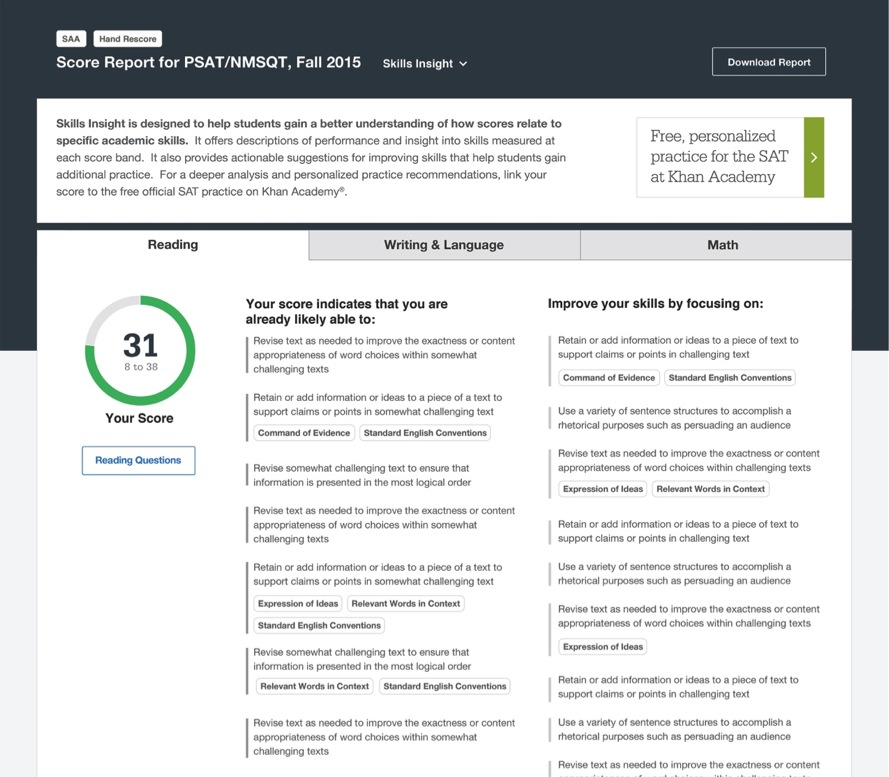 18
What Can I Learn From My Answers?
Look at my online score report
Identify the questions I answered incorrectly
Find the correct answer and read the answer explanation
Explain why the error was made
Ask questions about answer explanations that are not clear
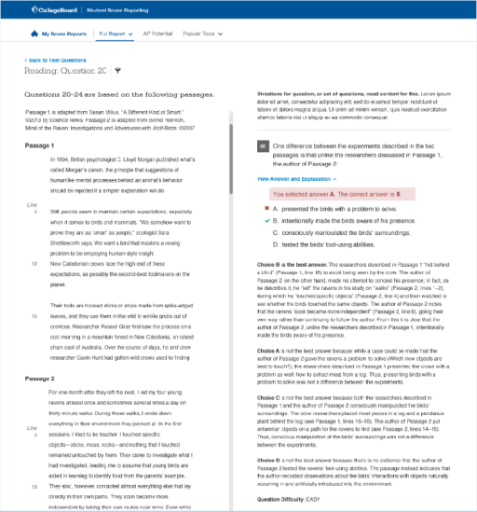 19
What Can I Learn From My Answers? (cont.)
Look at the types of questions I answered incorrectly and skipped:
Identify the level of difficulty. How many questions did I miss at each level?
Was I more likely to skip questions associated with any subscore or cross-test score?
What inferences can I make about areas for improvement based on the types of questions I missed and skipped?
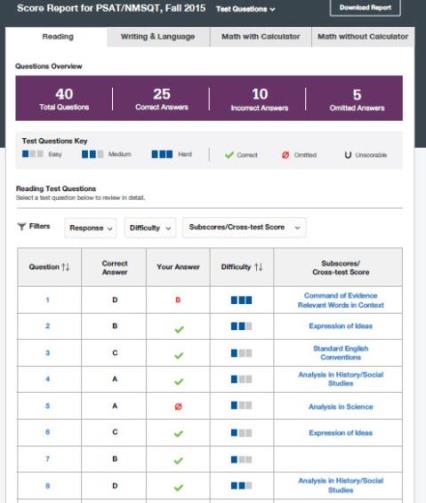 20
What is My AP Potential™?
College Board research shows that students who score a 3 or higher on an AP Exam typically experience greater academic success in college and are more likely to earn a college degree on time than non-AP students.
AP Potential™ uses scores from the PSAT 8/9 and PSAT/NMSQT to provide predictions for 23 AP Exams.
21
What is the National Merit® Scholarship Program?
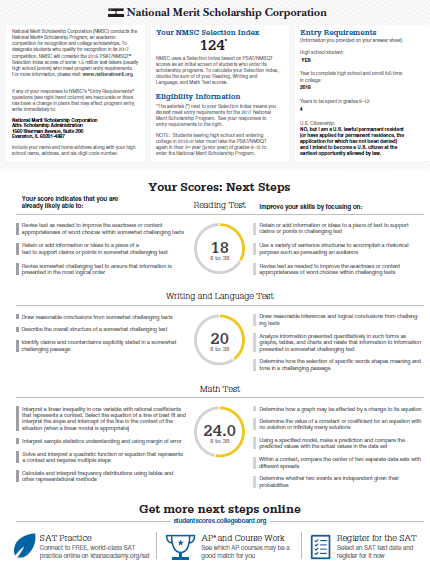 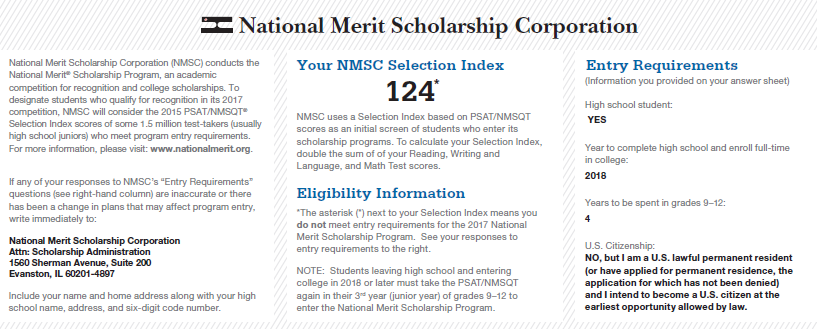 22
National Merit Semifinalist Cutoffs Class of 2021
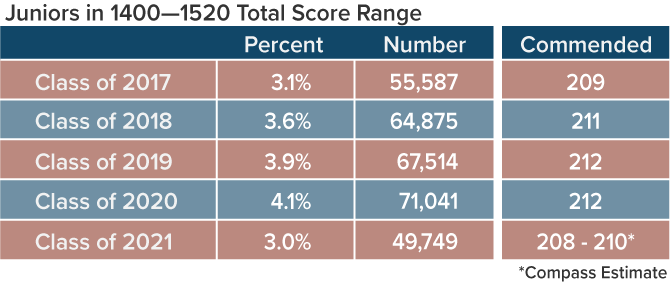 What Are My Areas of Strength?What Skills Do I Need to Build?
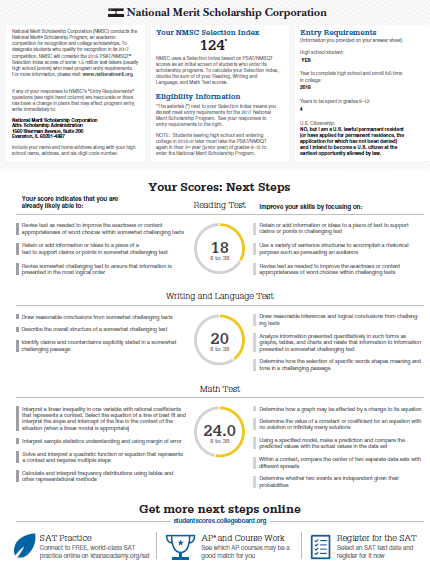 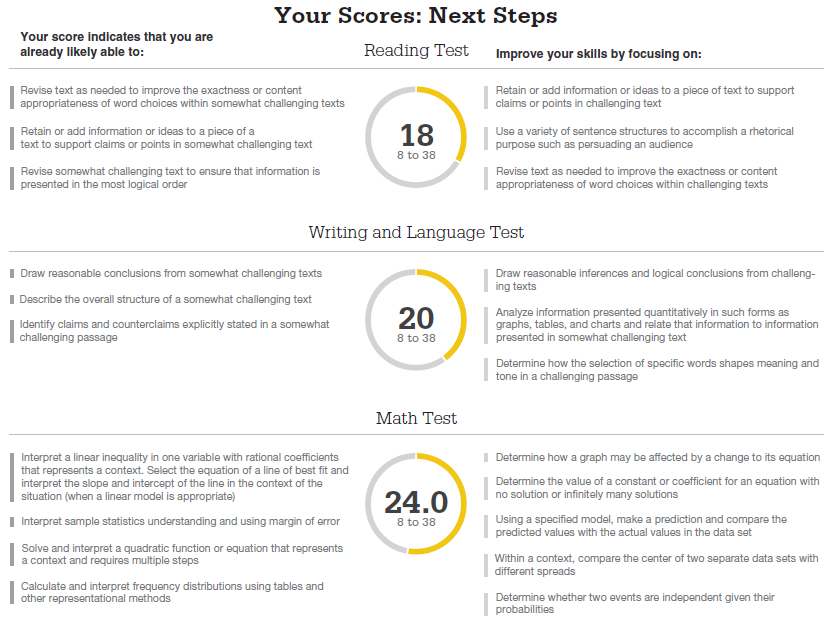 24
NATIONAL MERIT SELECTION PROCESS
Student Report
s – Additional Features
Popular Tools
Personality profile (MyRoad)
Career and college major exploration
College search
Scholarship search
Financial aid information and application
SAT registration
30
NOTE: All reports are subject to change and should not be considered final
MyRoad™ Personality Explorer
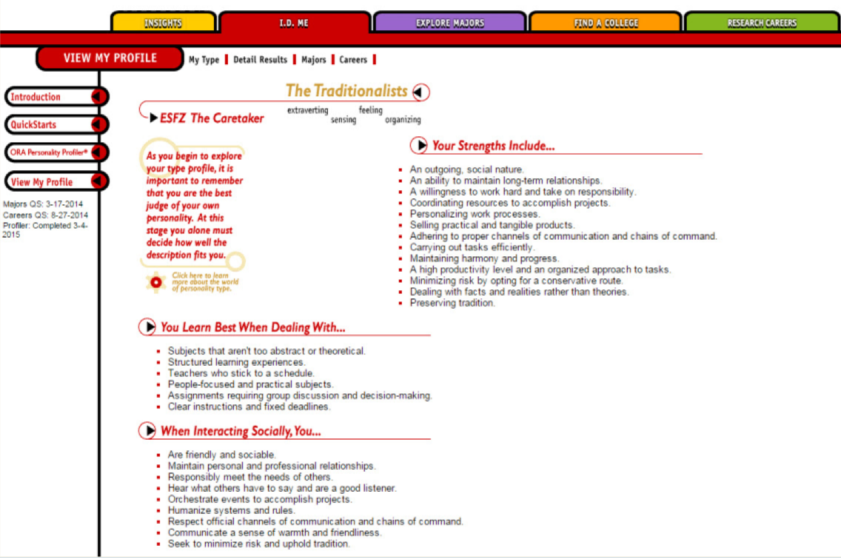 27
[Speaker Notes: Once students are logged in, they are taken to their My Plan page. In My Plan, students can develop their own portfolios and resumes. 

They can assemble information they' will need for college applications, brainstorm ideas for application essays, and record their interests and accomplishments for both college and career planning.]
RESOURCES TO SUPPORT STUDENTS
Official SAT® Practice Through Khan Academy®
www.khanacademy.org/sat
Personalized SAT® Practice through Khan Academy
Send Score Data
Personalized Learning Roadmap
Official SAT Practice Tests
Currently Available on Khan
Additional Prep
Choices 360
https://www.dodea.edu/choices360/

Mr. Shaver’s tutoring
M&W ( 14:15 and 15:15)

Princeton Review
https://www.princetonreview.com/
Expanded Scholarship Opportunities
Increased access to over
$180 million in scholarships!
Student Search Service®
Student Search connects students with over 1,400 opportunities.

Student Search is now partnered with five additional major scholarship programs:


Hispanic Scholarship Fund


United Negro College Fund


Jack Kent Cooke Foundation


Asian & Pacific Islander American Scholarship Fund


American Indian Graduate Council
These scholarship organizations provide nearly
$180 million in scholarships
For More Information
collegereadiness.collegeboard.org